El perro es…
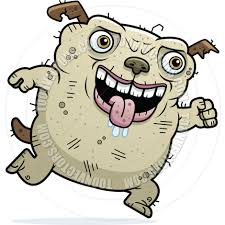 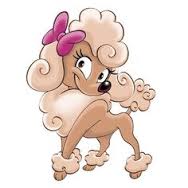 feo
bonito
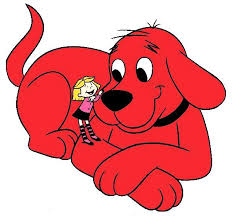 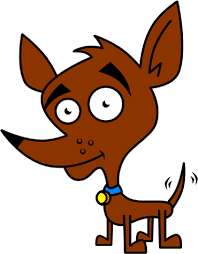 pequeño
grande
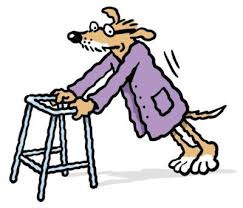 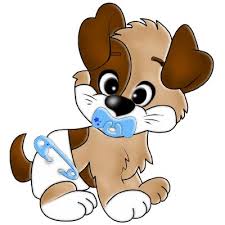 viejo
joven
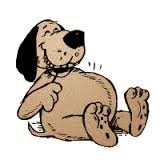 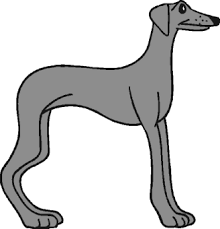 gordo
flaco
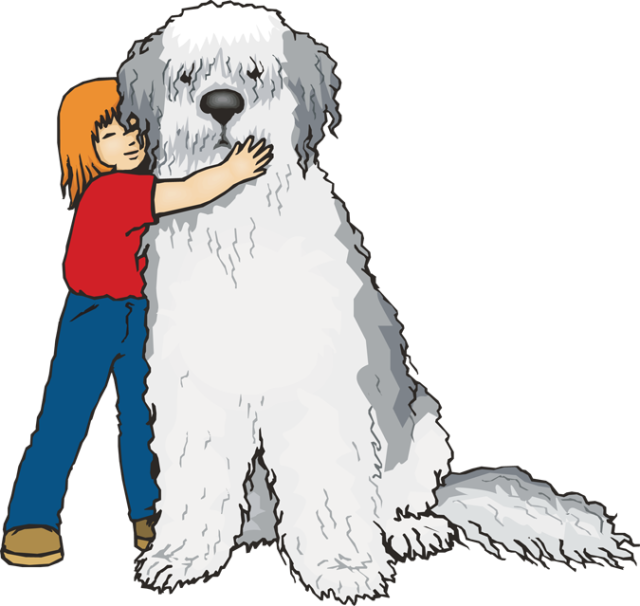 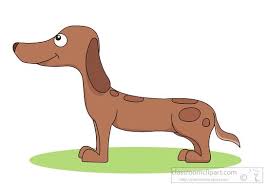 alto
bajo
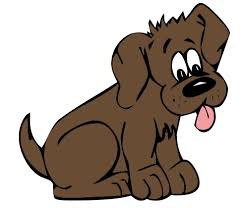 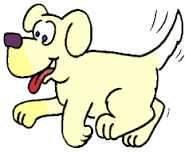 moreno
rubio
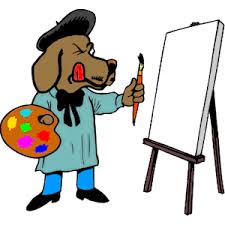 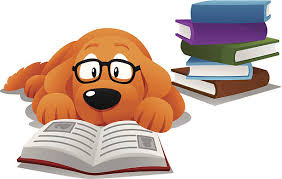 artístico
inteligente
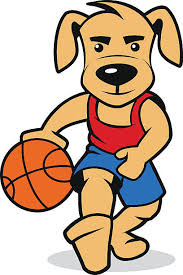 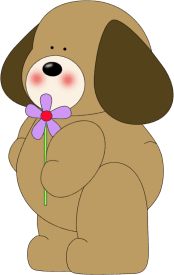 atlético
simpático